AAMG Panel Discussion Around Issues Related to COVID-19
Mar 18, 2020
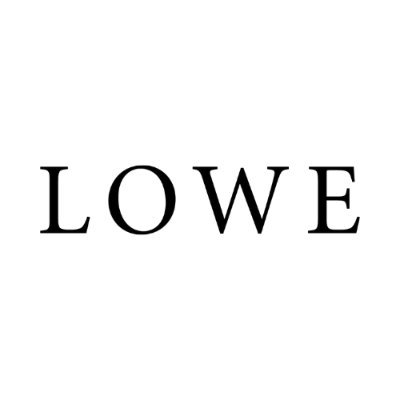 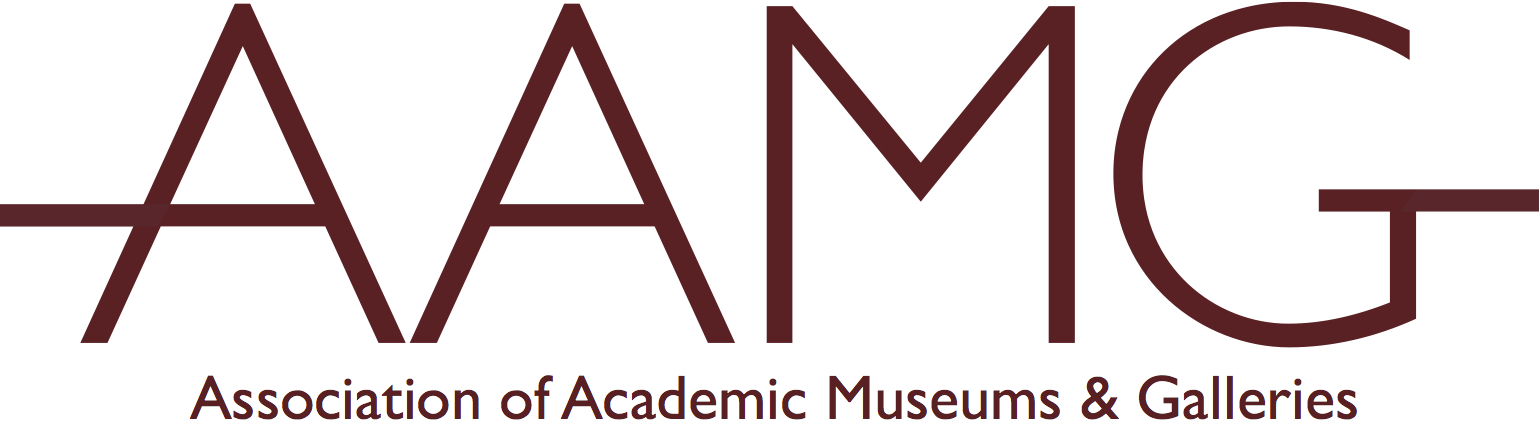 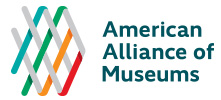 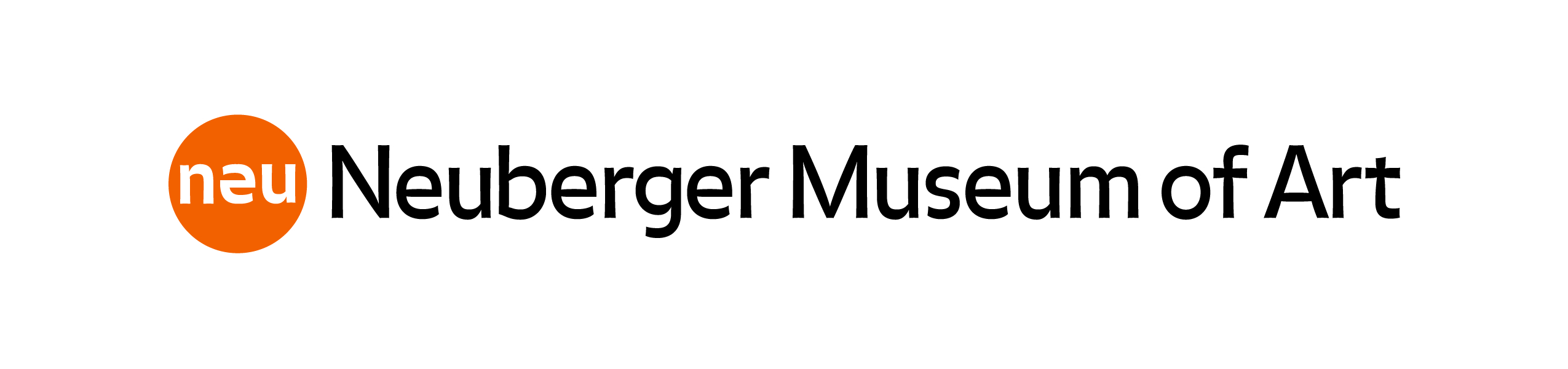 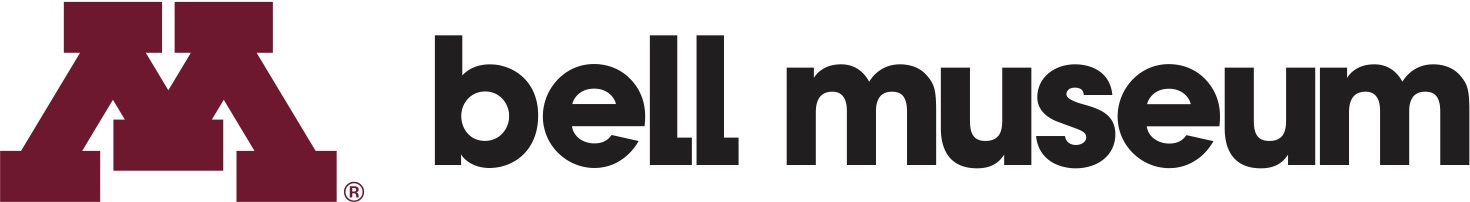 Agenda
Introductions
Human Resources
Collections
Programming
Resources
Introductions
Jill Deupi, Beaux Arts Director and Chief Curator 
	Lowe Art Museum, University of Miami
Tracy Fitzpatrick Director
	Neuberger Museum of Art, Purchase College, SUNY
Elizabeth Merritt,
Vice President, Strategic Foresight & Founding Director, Center for the Future of Museums, American Alliance of Museums
Denise Young, Director, Bell Museum of Natural History
	University of Minnesota
Human Resources
Student workers
Part-time employees 
Unions
Issues of equity
As Coronavirus Deepens Inequality, Inequality Worsens Its Spread, The New York Times
(https://www.nytimes.com/2020/03/15/world/europe/coronavirus-inequality.html?searchResultPosition=1)
Collections
Emergency preparedness 
Access
Programming
Inventive Programming
The Ultimate Guide to Virtual Museum Resources, E-Learning, and Online Collections 
(http://mcn.edu/a-guide-to-virtual-museum-resources/)
Ways to keep communities on and off campus, including donors engaged
Passive Vs Active
Passive
Aggregates for video and VR tours of museums
Google Arts and Culture
Open Objects Cultural Heritage Collections
Including links to 
Sketchfab 3D modeled objects
endangered archives program
biological specimen collections
Programming cont.
Passive cont.
Metropolitan Museum ASL tours
tours in sign language
Read aloud programs on youtube
picture books being read to children
Online screenings and conversations using YouTube Live, Vimeo Livestream, FacebookLive or Twitter Periscope
Rhizome Expanded Cinema
Royal Museums Greenwich livestreamed narrated eclipse footage
Online commissions
New Museum
Whitney Artport
Programming cont.
Active
Warhol Museum and Pittsburgh Glass Center’s participation in the Virtual Senior Academy online classes
Livestreamed events with interactive q&a on Zoom Webinar or Facebook or Twitter
Hammer Museum’s livestreamed events
Smithsonian’s live Q&A
Ask A Curator
Reddit IAmA with artists and museum professionals
Marina Abramovic
Teaching artists instructing at-home art projects
Tate How to Print Like Warhol
How to Paint Like Picasso
Social tagging (“folksonomy”) objects to be more easily found online
Brooklyn Museum Tag You‘re It project
SFMoMA Send Me project
Exploratorium online activities
AAM Resources:
Educating the public on COVID-19
Reviewing staff policies and administrative concerns
Reviewing cleaning and collections care policies
Preparing for closures
Preventing spread at public events and programs
Preparing for COVID-19 as an individual
Using digital platforms to remain connected to audiences during quarantines
http://bit.ly/AAMCOVIDResources
Using Scenarios to Plan Your Museum’s COVID-19 Response
Three scenarios for low, medium, and high impact communities
Monitoring indicators
Planning for health & well-being of staff
Planning for financial impact
bit.ly/covid19-scenarios